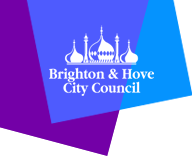 Learning Disability Day OpportunitiesCommunity Support Supported Living
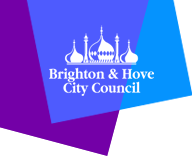 What today’s presentation will cover
Inform you about the changes from the current process and the key drivers behind these changes.

Provide an overview of the new Dynamic Purchasing System 

Give you first sight of the new system and the process to become an approved, compliant provider

Provide the opportunity to ask questions
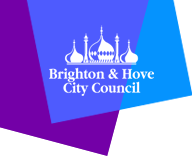 Drivers of change
We want to place individual outcomes at the centre of the service agreement between the Council and Providers;
We want to create a system of making placements that is clear, fair and transparent for Providers;
We want to stimulate the market to encourage innovative services.
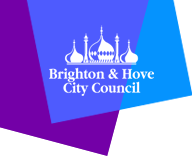 Why we are using an electronic process
System to manage the DPS will be provided by adam.

Provide consistency / transparency to procurement 

Achieve efficiencies and savings  

Real time reporting on market availability
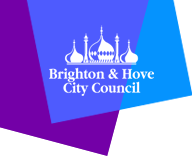 Categories of care included at this stage
Community Support
Day Opportunities
Supported Living

We aim to mainly advertise Learning Disability Placements on this system, however, we have catered for a number of other client areas that may also source these types of social care.
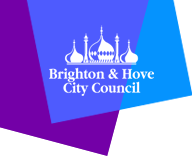 Timetable
DPS Establishment by: Friday 29th January 2016

Complete Entry Criteria: Monday 22nd February 2016

Training: Monday 29th February – Friday 18th March 2016

System Go-Live: Monday 14th March 2016
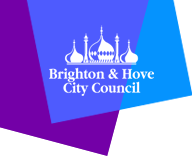 Sorcha White

Supplier Engagement Assistant
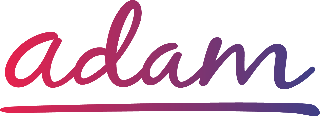 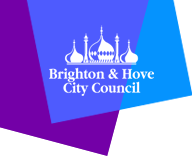 The Commissioning Solution
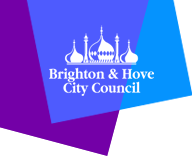 Terminology
Dynamic Purchasing System (DPS) = contracting method
SProc.Net = system used to manage the DPS
adam = company that owns the system
Requirement = need for a care package to be delivered
Service Agreement = individual contract to deliver a care package
Service Receipt = receipt for the delivery of a care package
Onboarding
Buying
Billing
Supplier Relationship Management
Contract Notice Established
Complete Entry Criteria
Create Requirement
Distribute Requirement
Submit Offer
Review Offer
Award Contract
Create and Submit Service Receipt
Contract Management
Client
Supplier
[Speaker Notes: Our approach at Matrix SPS is to break the end to end commissioning process down into 4 key stages. The first is the onboarding stage. This is where Waltham Forest establish a contract notice to inform you, the market, that an opportunity exists for you to apply to provide personal home support for the Council. This notice stays open for the duration of the DPS, so that new providers are aware of the opportunity as well. In order to provide the required services, providers must meet the minimum criteria set by the Council. Anyone can apply to join the DPS, but they must meet the criteria. If a provider is ever unsuccessful with their application, then, unlike a framework contract, the provider can re-apply at a later date. If a provider meets the criteria, then that provider will be approved and will be made aware of individual contract opportunities. When a provider is approved, it means that they have met the quality and financial standards of the Council. To be clear, no prices are requested during the onboarding stage. It is based on the provider having the quality to deliver the right level of personal home support to service users. The onboarding stage continues throughout the lifetime of the DPS.
Once it’s current framework arrangements have expired, the Council’s DPS will go live and they will begin to create and distribute requirements to approved providers, as and when service users require personal home support. This is the beginning of the buying stage. As part of the onboarding process, the providers will stipulate which specialisms they can deliver, so that providers can manage which requirements they do and don’t receive. The Council will determine which specialism the service user’s care package falls under and will only distribute the care package to those providers who have been approved for that specialism. The requirement will provide all of the information needed to make a decision on whether to offer to deliver the care package or not. Within the requirement, the Council may ask questions unique to the individual care package, for example, how would the provider help the service user achieve a certain outcome.
If the provider felt that they could deliver the care package, then they will submit an offer, providing responses to any questions asked and offering a price for the service.
The Council will review the offers which they receive, and award the contract to the provider who submitted the most economically advantageous tender. This means that the offer provides the best quality at the best price.
Upon being awarded a contract, the provider will undertake an assessment of the service user. If, after the assessment, the provider doesn’t believe they can deliver the care package in accordance with their offer, then they can withdraw their offer and the contract will be awarded to the next provider. If the needs of the service user match the requirement and the provider can deliver the care package in accordance with their offer, then they accept the contract and begin to deliver the personal home support.
Once the delivery of the care package has begun, the provider will need to create and submit service receipts to say that they have been delivering the service and to start the billing stage. The Council will approve the submitted service receipts and Matrix SPS will provide Waltham Forest with a consolidated invoice of all approved service receipts over a period of time. 
Once the Council has received the invoice, the providers can download a self-bill from the system. Payment will then be made by Matrix SPS, acting as the Council’s payment agent.
So, the three core stages are onboarding, buying and billing. However, linking all of those together is Supplier Relationship Management. The Council’s use of Supplier Relationship Management will keep the market engaged and ensure that the quality of the providers does not drop below the minimum standards set out in the entry criteria and instead improves over time.
The model also shows which steps are primarily for the Council and which are for the providers.]
Onboarding
Buying
Billing
Supplier Relationship Management
Contract Notice Established
Complete Entry Criteria
Create Requirement
Distribute Requirement
Submit Offer
Review Offer
Award Contract
Create and Submit Service Receipt
Contract Management
Client
Supplier
Onboarding
Buying
Billing
Supplier Relationship Management
Contract Notice Established
Complete Entry Criteria
Create Requirement
Distribute Requirement
Submit Offer
Review Offer
Award Contract
Create and Submit Service Receipt
Contract Management
Client
Supplier
Onboarding
Buying
Billing
Supplier Relationship Management
Contract Notice Established
Complete Entry Criteria
Create Requirement
Distribute Requirement
Submit Offer
Review Offer
Award Contract
Create and Submit Service Receipt
Contract Management
Client
Supplier
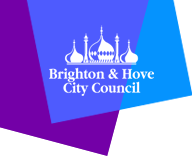 Becoming an Approved Provider
Accreditation and Enrolment
Company Details
Economic & Financial Standing
Grounds for Mandatory Exclusion
Grounds for Discretionary Exclusion
Quality Assurance
References
Insurances
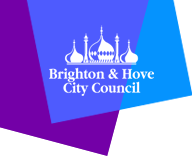 Timetable
DPS Establishment by: Friday 29th January 2016

Complete Entry Criteria: Monday 22nd February 2016

Training: Monday 29nd February – Friday 18th March 2016

System Go-Live: Monday 14th March 2016
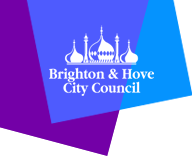 Next Step
Visit the Demand Site: http://demand.sproc.net
Entry Guide
Entry Criteria
Legal Documents
User Guide
FAQs
If you require support, please email adam at supplier.engagement@useadam.co.uk
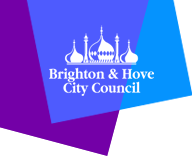 Thank you